SEDCL/Platform Lab Retreat
John OusterhoutStanford University
Transition
SEDCL
Platform Lab
More faculty
More students
Existing projects will carry over
Broader research agenda
May 28, 2015
SEDCL/Platform Lab Retreat
Slide 2
Platform Lab Faculty
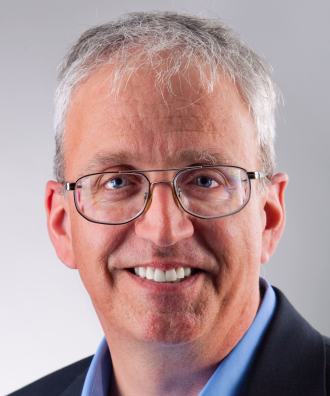 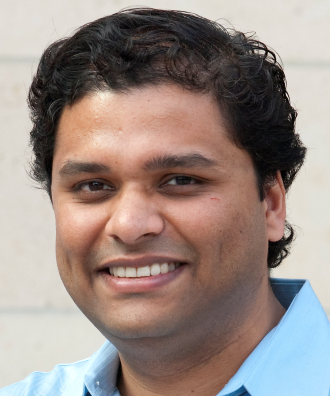 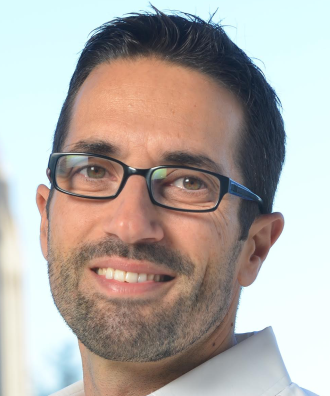 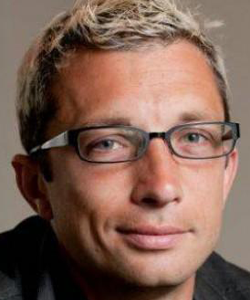 Bill Dally
Sachin Katti
Christos Kozyrakis
Phil Levis
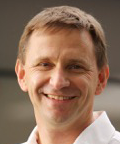 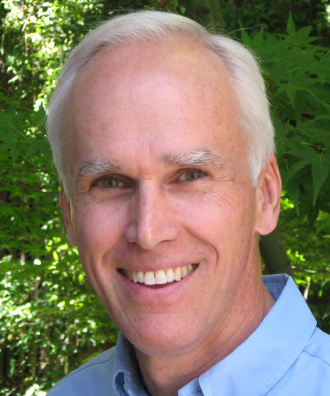 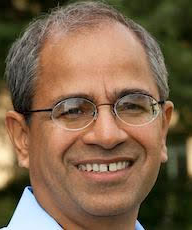 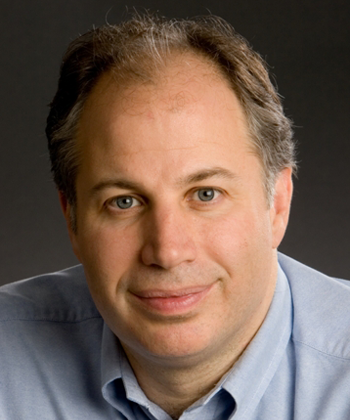 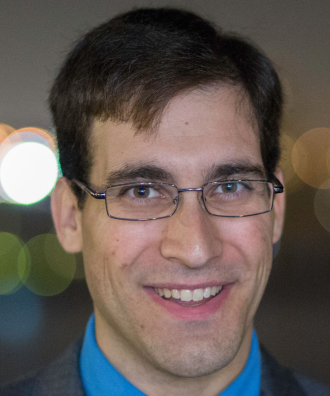 Nick McKeown
John OusterhoutFaculty Director
Guru ParulkarExecutive Director
Mendel Rosenblum
Keith Winstein
May 28, 2015
SEDCL/Platform Lab Retreat
Slide 3
Platform Lab Vision
New platforms enable new applications
Platforms
Large Systems
Collaboration
May 28, 2015
SEDCL/Platform Lab Retreat
Slide 4
What is a Platform?
General-purpose substrate
Makes it easier to build applications or higher-level platforms
Solves significant problems
Usually introduces some restrictions
Software and/or hardware
Example: Map/Reduce computational model
Simplifies construction of applications that use hundreds of servers to compute on large datasets
Hides communication latency: data transferred in large blocks
Automatically handles failures & slow servers
Restrictions: 2 levels of computation, sequential data access
May 28, 2015
SEDCL/Platform Lab Retreat
Slide 5
New Platforms Enable New Applications
1980’s:
Platform: relational database
Applications: enterprise applications
1990’s:
Platform: HTTP + HTML + JavaScript
Applications: online commerce
2000’s:
Platform: GFS + MapReduce
Applications: large-scale analytics
2010’s:
Platform: smart phones + GPS
Applications: Uber and many others
May 28, 2015
SEDCL/Platform Lab Retreat
Slide 6
“Seed Platforms” for the Platform Lab
Software-defined networking:
Separates network control and data planes
Makes it easier to build novel control/management applications
RAMCloud:
High-speed key-value store for datacenters
All data in DRAM for low-latency access
Makes it easier to build applications using DRAM-based storage
May 28, 2015
SEDCL/Platform Lab Retreat
Slide 7
Large Systems
Most universities can’t do large systems projects
Fragmented funding model
Promotions determined by paper counts, not impact
Result: short-term outlook
Why universities should do large systems projects:
Companies don’t have time to evaluate, find best approach
Universities can lead the market
Produce better graduates
Goal for Platform Lab:
Create environment where large systems projects flourish
May 28, 2015
SEDCL/Platform Lab Retreat
Slide 8
Collaboration
Forces against collaboration:
Faculty overcommitment
Diversity of interests
Physical space
Best way to generate collaboration:
Shared research goals
Large projects require collaboration
Other ways to stimulate collaboration
Events: seminars, reading groups, group lunches, etc.
Physical space
May 28, 2015
SEDCL/Platform Lab Retreat
Slide 9
Collaboration, cont’d
Can physical space help?
Planning major renovation of Gates 3A:
Nothing but glass from window to window
Sight lines between researchers
Open space for  casual conversation
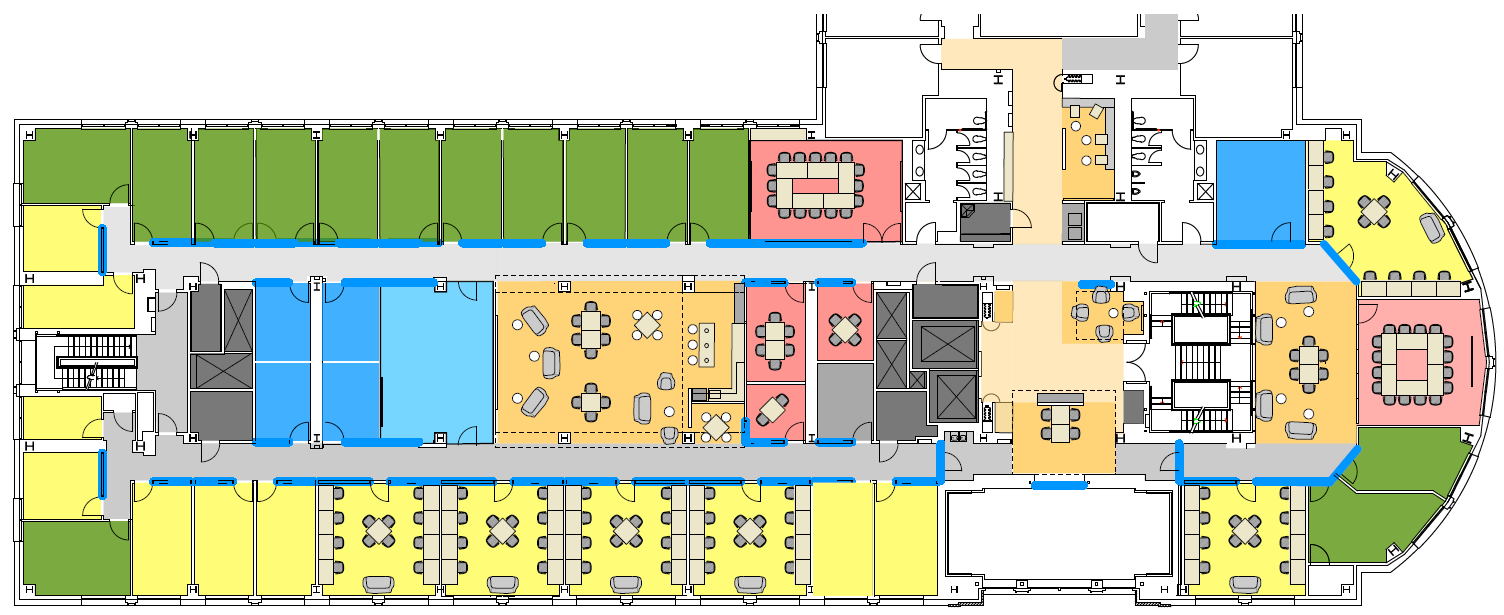 May 28, 2015
SEDCL/Platform Lab Retreat
Slide 10
Faculty Retreat, April 3-4
Attendees
Platform Lab faculty (9)
Non-lab faculty 
Mark Horowitz
Chris Re
Friends from industry:
Keith Adams (Facebook)
Mahesh Balakrishnan (VMware)
Jeff Dean (Google)
Goals
Brainstorm possible research topics
Discuss lab organization: how to maximize collaboration
May 28, 2015
SEDCL/Platform Lab Retreat
Slide 11
Fundamental Challenges
Achieve physical limits
Heterogeneity and specialization
General-purpose systems fundamentally inefficient
Scalability and elasticity
Raise the floor for developer productivity
May 28, 2015
SEDCL/Platform Lab Retreat
Slide 12
Research Areas to Explore
Programmable network fabrics(Katti, Levis, McKeown, Ousterhout, Parulkar)
Low-latency datacenter(Dally, Katti, Kozyrakis, Levis, Ousterhout)
Infrastructure for scalable control planes(Katti, Ousterhout, Parulkar)
New memory/storage systems for the 21st Century(Dally, Kozyrakis, Levis)
May 28, 2015
SEDCL/Platform Lab Retreat
Slide 13
Agenda for this Retreat
Future-looking faculty talks
Break-out sessions for discussing research topics
Student talks
Long break for outdoor activities, informal discussions
Last session: industrial feedback
May 28, 2015
SEDCL/Platform Lab Retreat
Slide 14
Transition Details for Affiliates
Lab structure similar to SEDCL
Existing SEDCL agreements carry over
All results released open-source
Two levels of affiliate membership
Base level similar to SEDCL Associate
New premium level for companies interested in higher level of engagement
May 28, 2015
SEDCL/Platform Lab Retreat
Slide 15
Thanks to our Affiliate Sponsors!
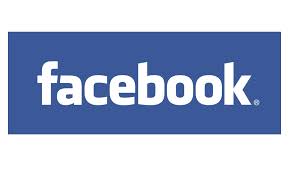 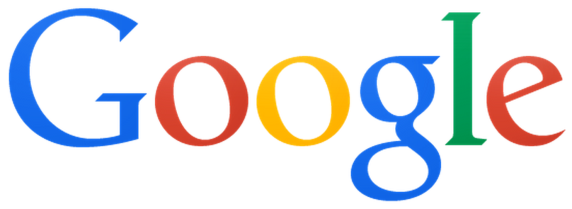 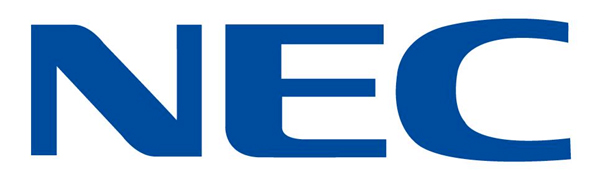 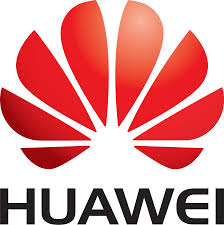 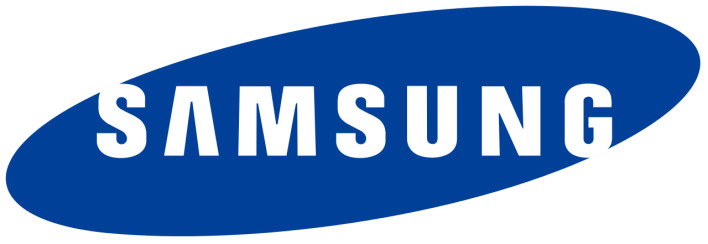 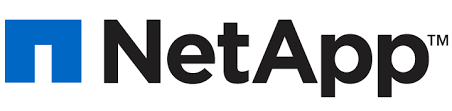 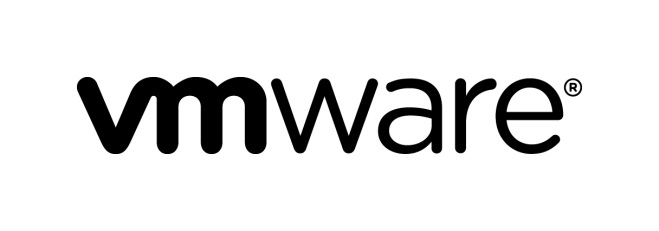 May 28, 2015
SEDCL/Platform Lab Retreat
Slide 16
Extra Slides
Palette
May 28, 2015
SEDCL/Platform Lab Retreat
Slide 18
What is a Platform?
Computation
General-purpose substrate
Makes it easier to build applications or higher-level platforms
Solves significant problems
Usually introduces some restrictions
Software and/or hardware
Example: Map/Reduce computational model
Simplifies construction of applications that use ~1000 servers on large datasets
Hides communication latency: data transferred in large blocks
Automatically handles failures & slow servers
Restrictions: 2 levels of computation, sequential data access
Data
May 28, 2015
SEDCL/Platform Lab Retreat
Slide 19